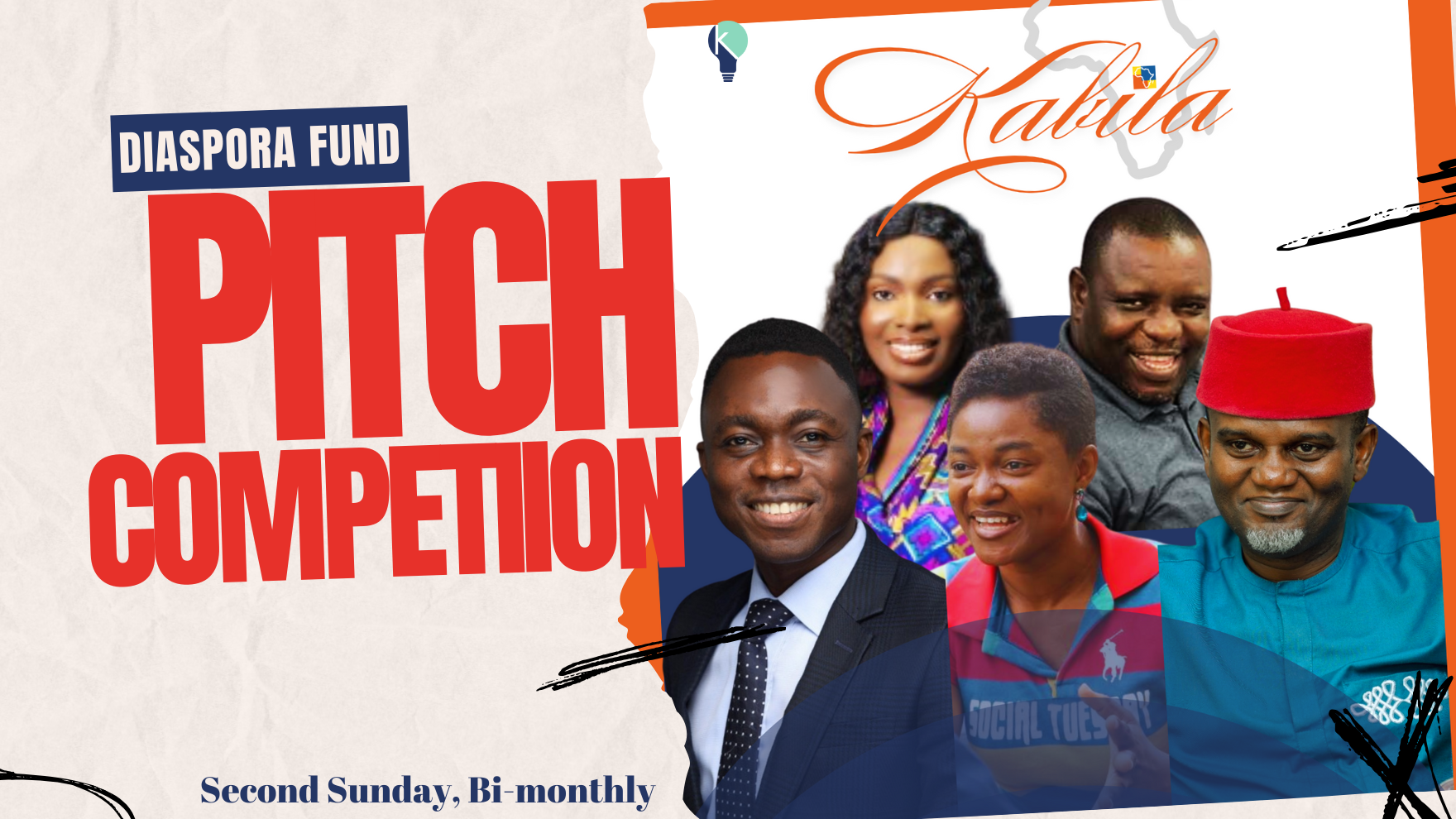 Presentation Template
7-Step Pitch
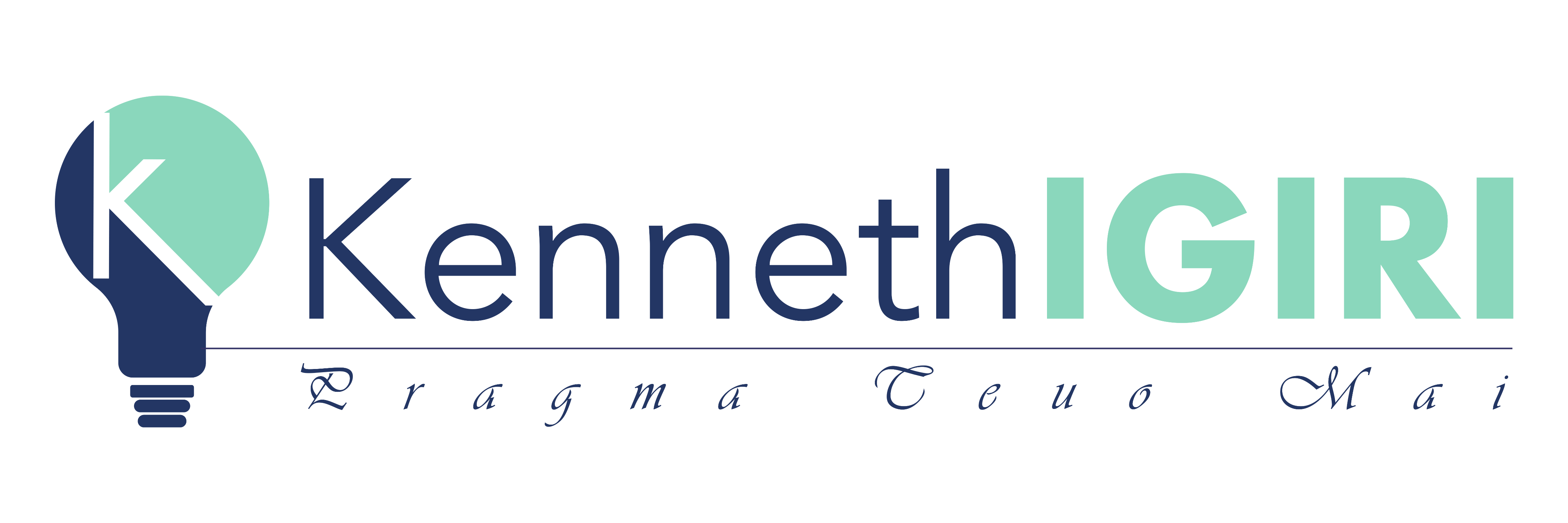 2 mins
Be clear on what you need to achieve the venture you are embarking on.
7
Let us know if you are working with others in a team to deliver the project.
6
Walk through this seven-step pitch in three minutes and smoothly transition to the Business Model Canvas.
This is about traction. What efforts have you made and how is it going?
5
Describe the research you have done that convinces you the venture will yield value.
4
State clearly how you are going to solve this problem and why your solution is different.
3
State clearly the problem you are trying to solve.
2
Start with your background story. Why did you decide to do this?
1
Business Model Canvas | 5 mins
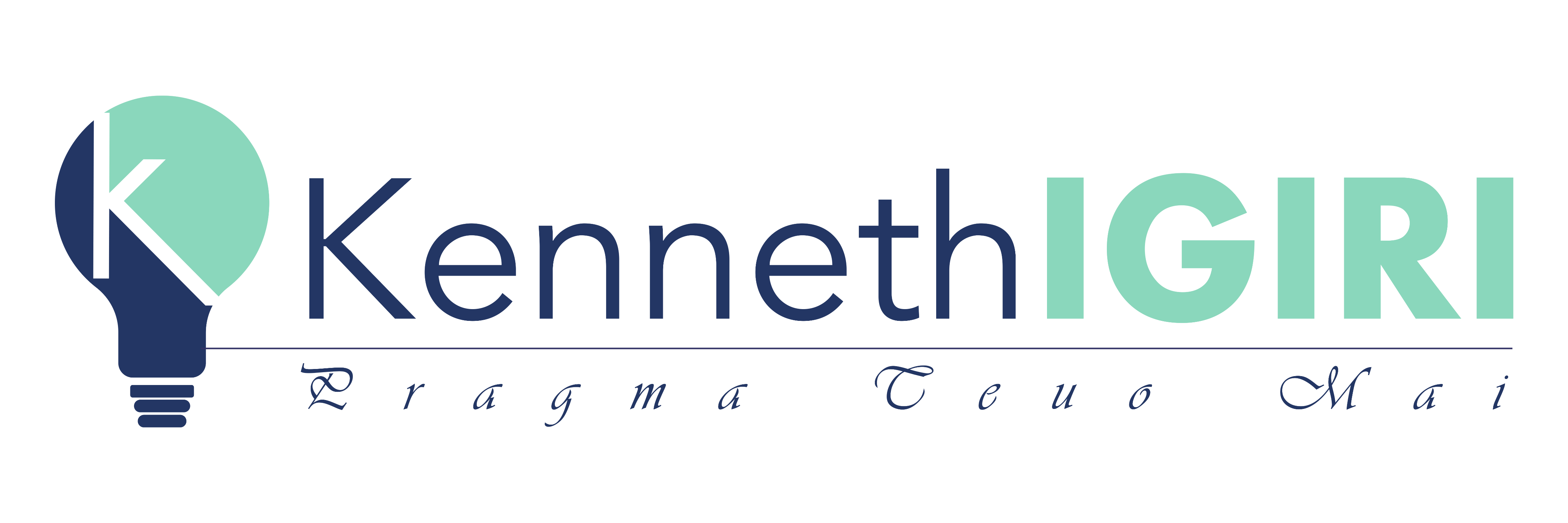 1.
1.
Kenneth Igiri
What core tasks will you be performing day to day?
What kind of relationships will you build?
What core needs are you going to meet (USP)?
Who are your key partners?
Who will buy your product or service?
Key Activities
Customer  Relationships
What key resources will you need?
How will you reach your customers?
Key Resources
Value Propositions
Customer  Segments
Channels
Key Partners
5.
What are your key expenses?
What are your customers willing to pay for?
Cost Structure
Revenue Streams
[Speaker Notes: https://canvanizer.com/new/business-model-canvas

Spend much time here getting the details of the business idea.]
Cash Flow Projection | 3 mins
Refer to the accompanying Microsoft excel template for details
Disclaimer: This is a very simplistic template for our use. For more serious investments, the templates are more complex.